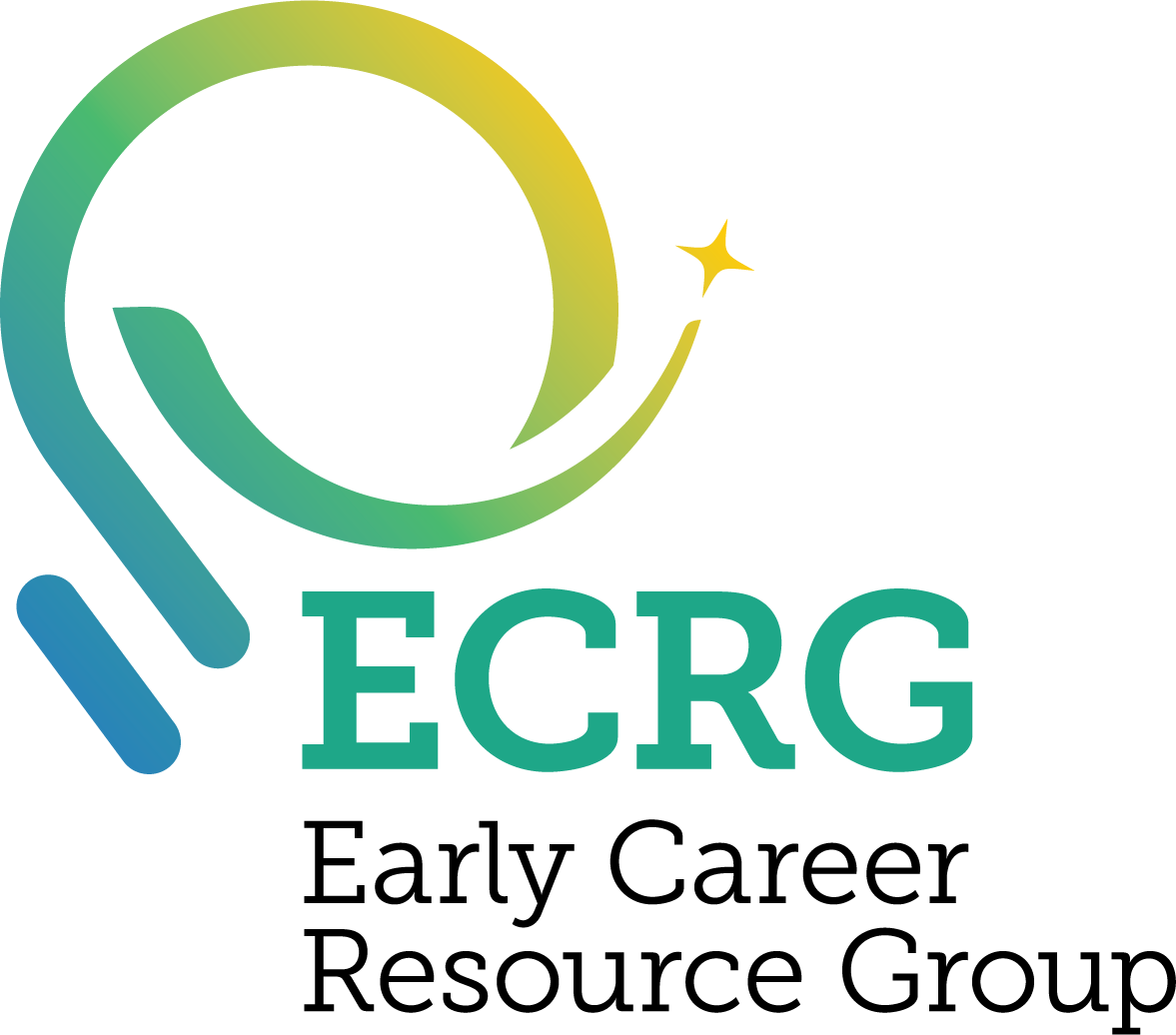 NPP Postdocs, meet ECRG
Patricia Moore, Cliff Brutus
ECRG Co-Chair, Advisor
Low-Level RF Technician, RF Group, C-AD
Follow us @BNL_ECRG on Twitter & Instagram
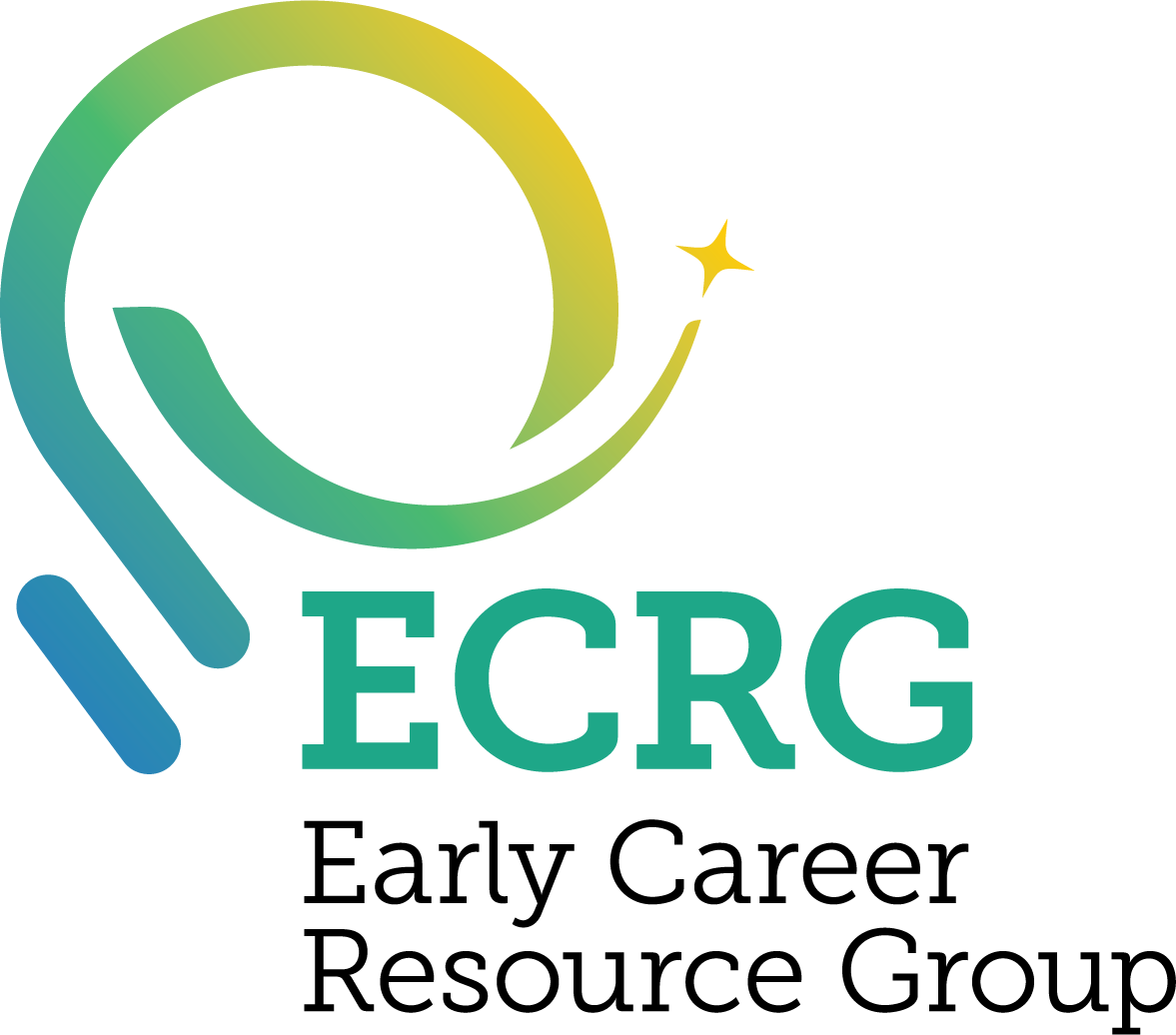 2
About Us:
3
[Speaker Notes: BNL | Early Career Resource Group | Home
Register Here – Southpaw]
Our ongoing initiatives:
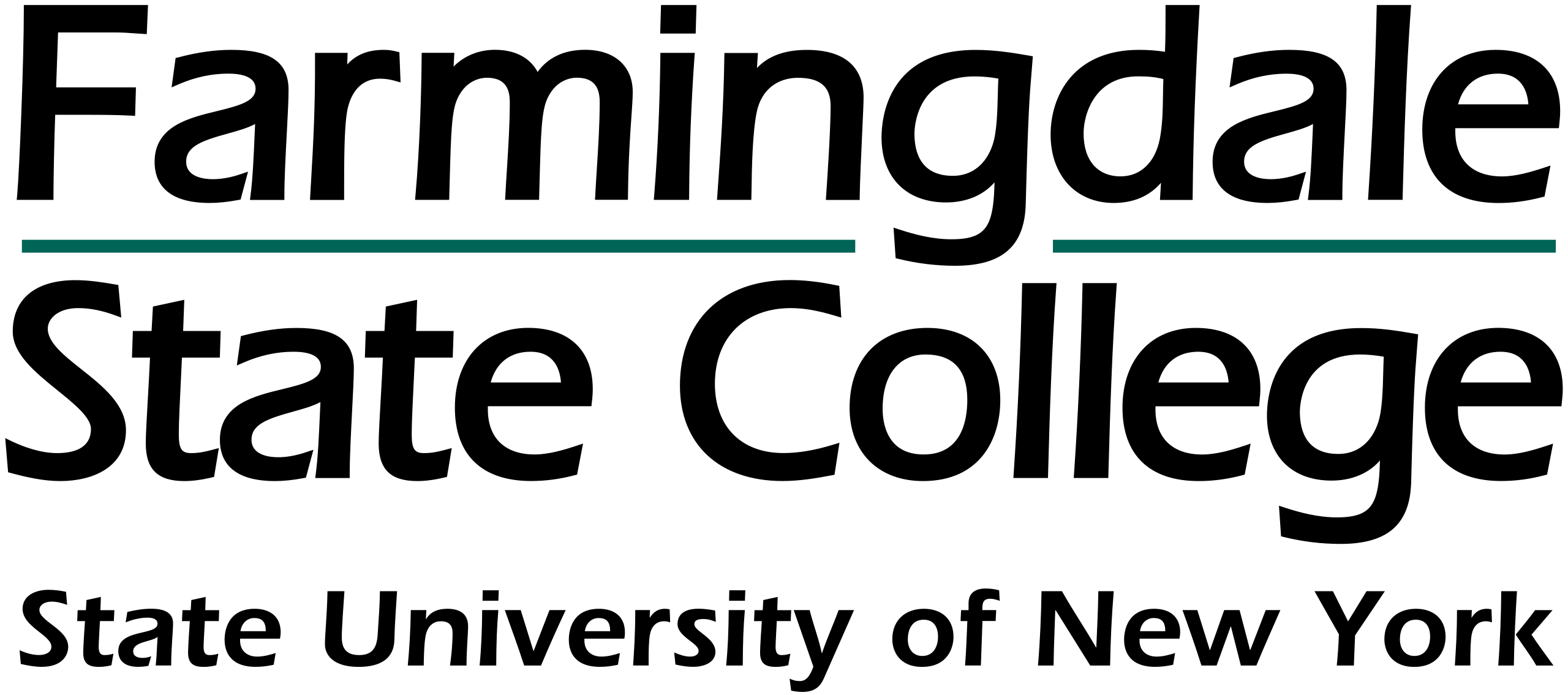 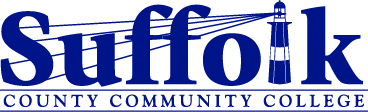 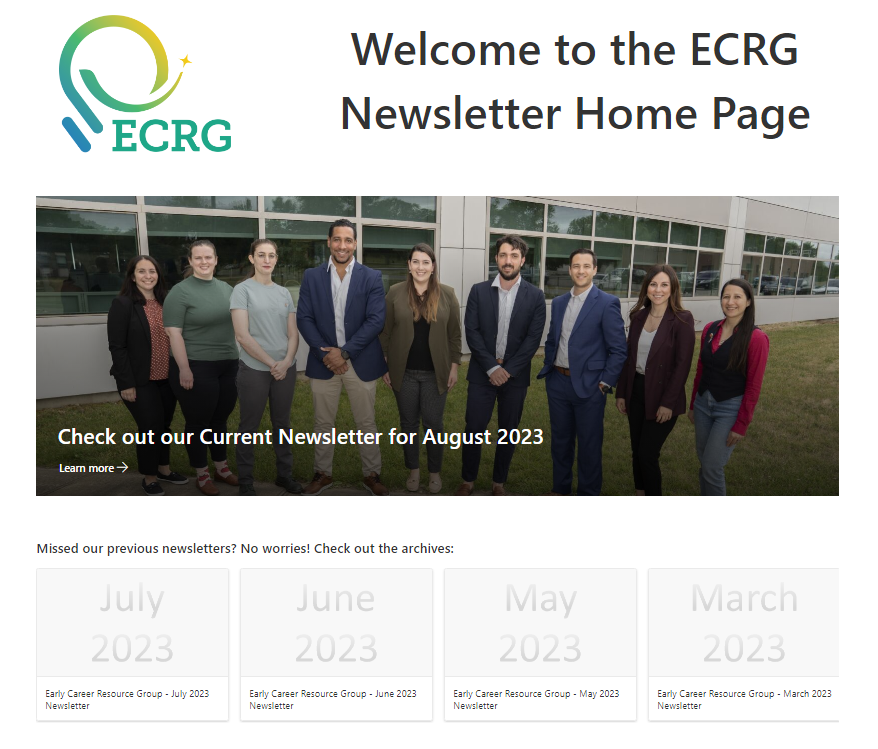 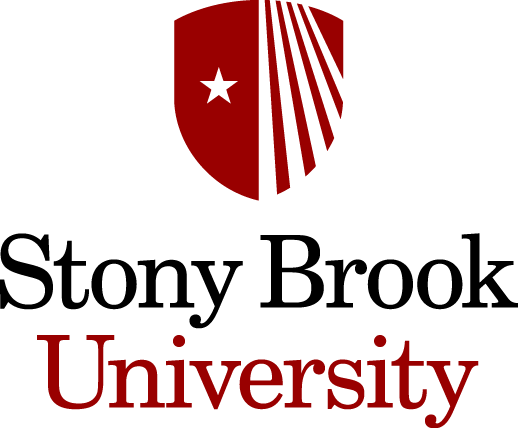 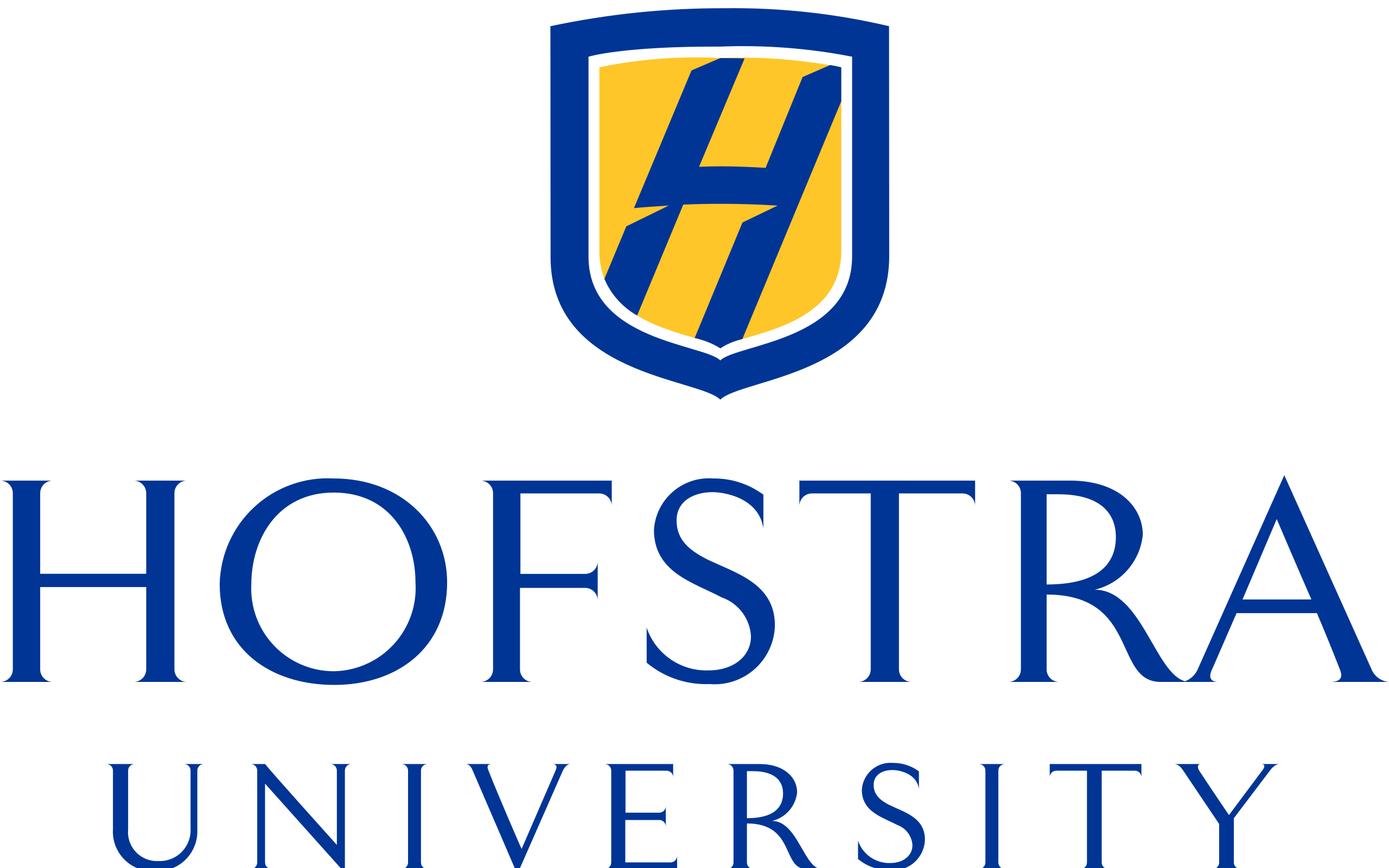 4
[Speaker Notes: BNL | Early Career Resource Group | Home
Register Here – Southpaw]
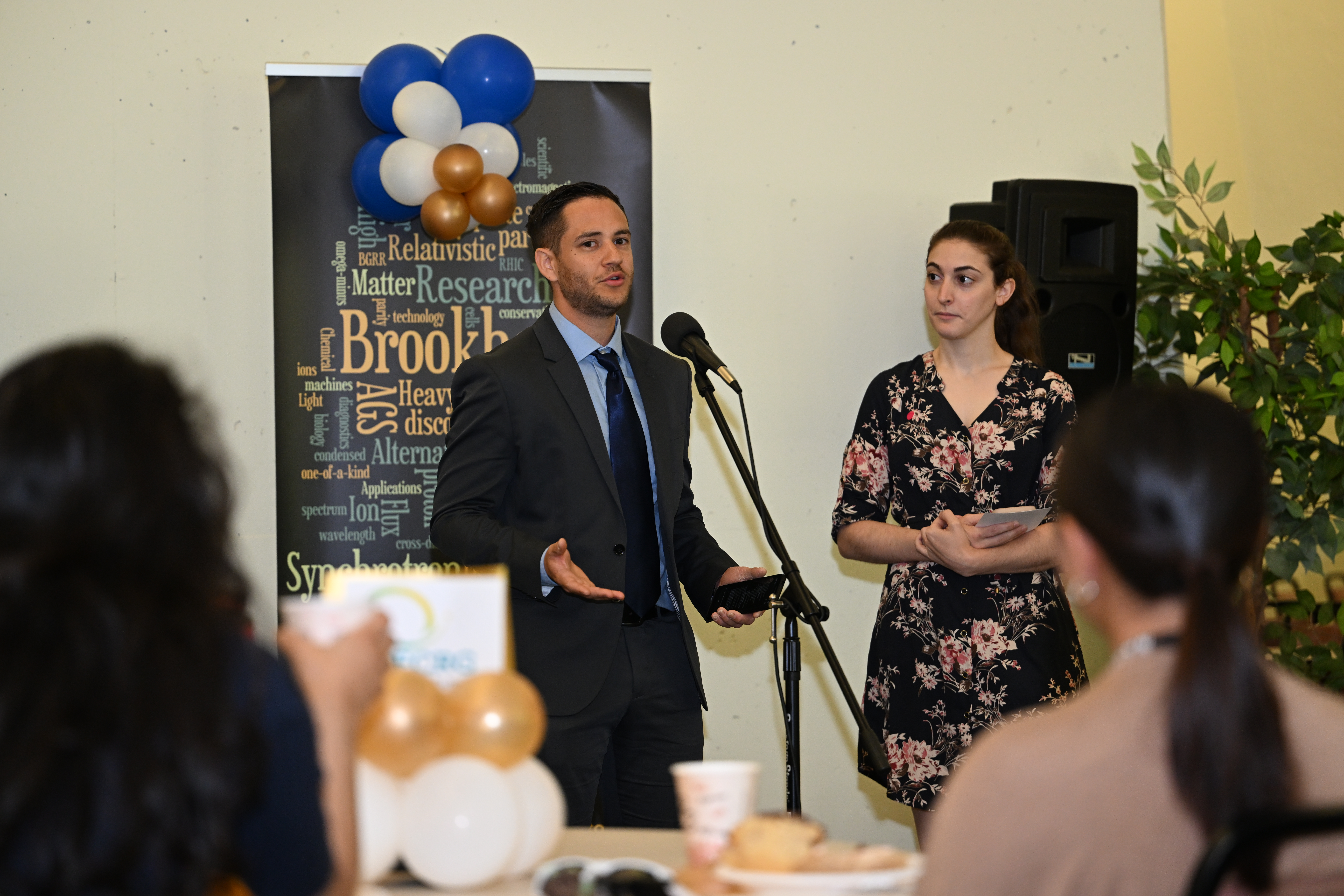 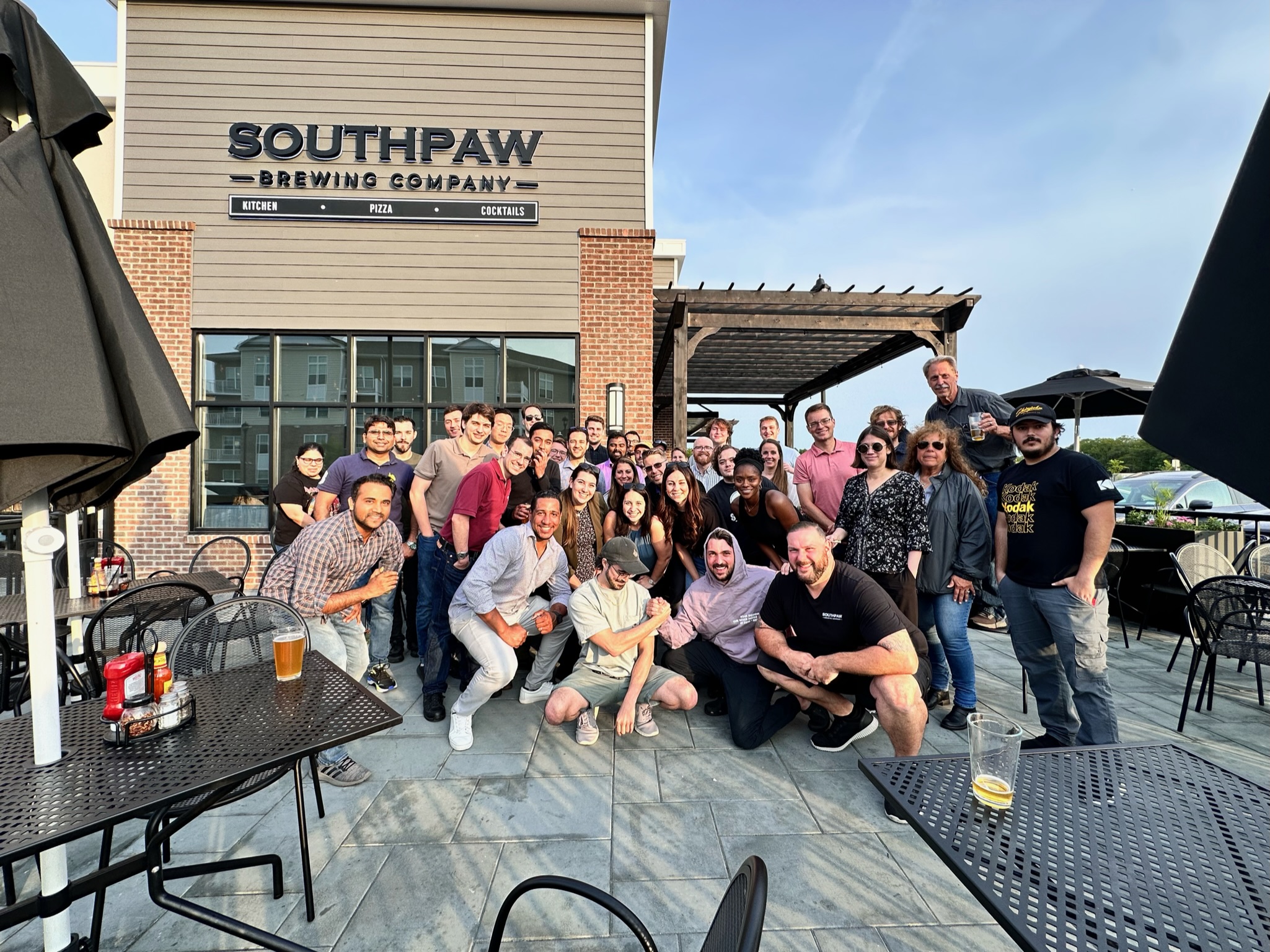 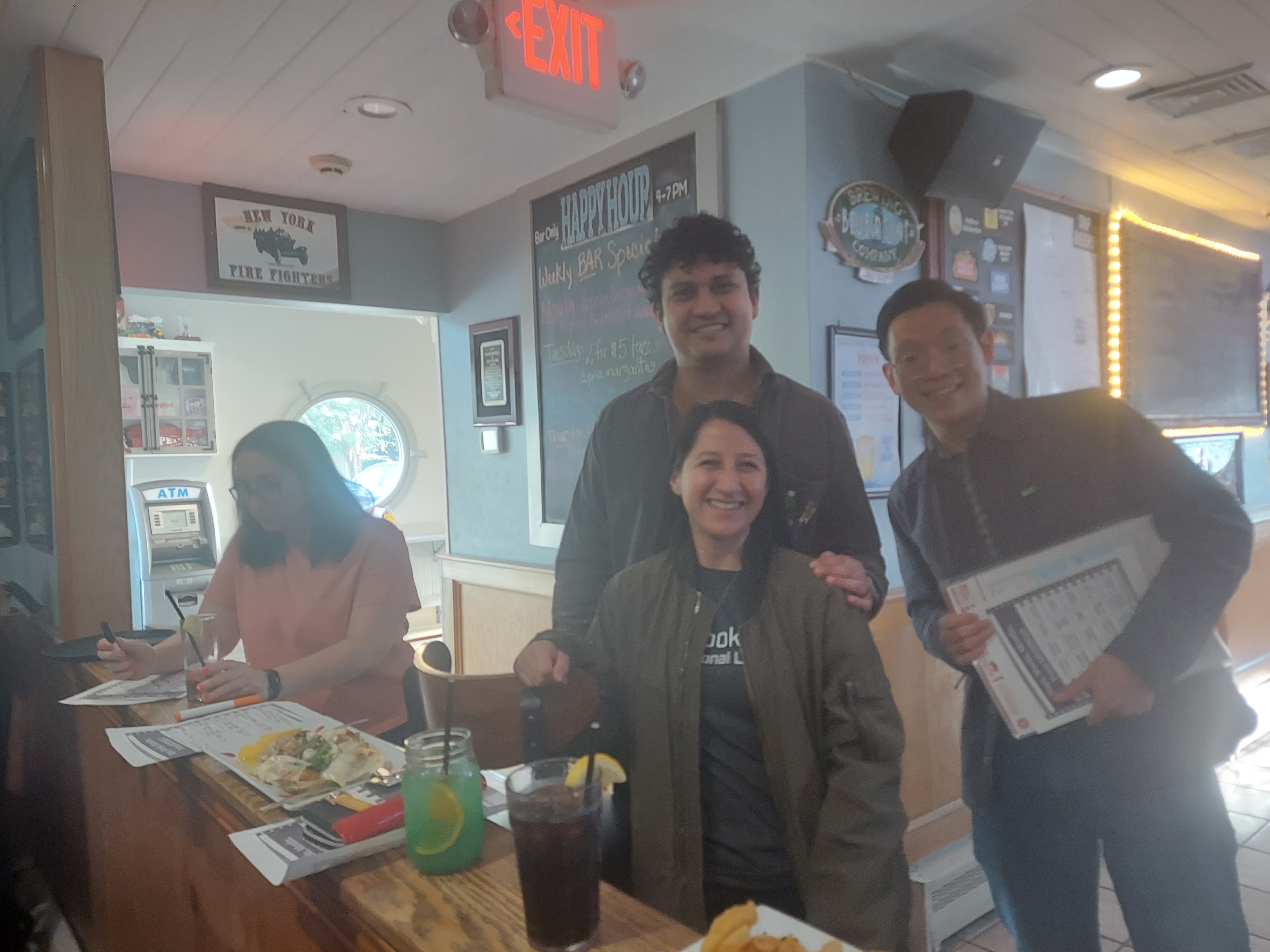 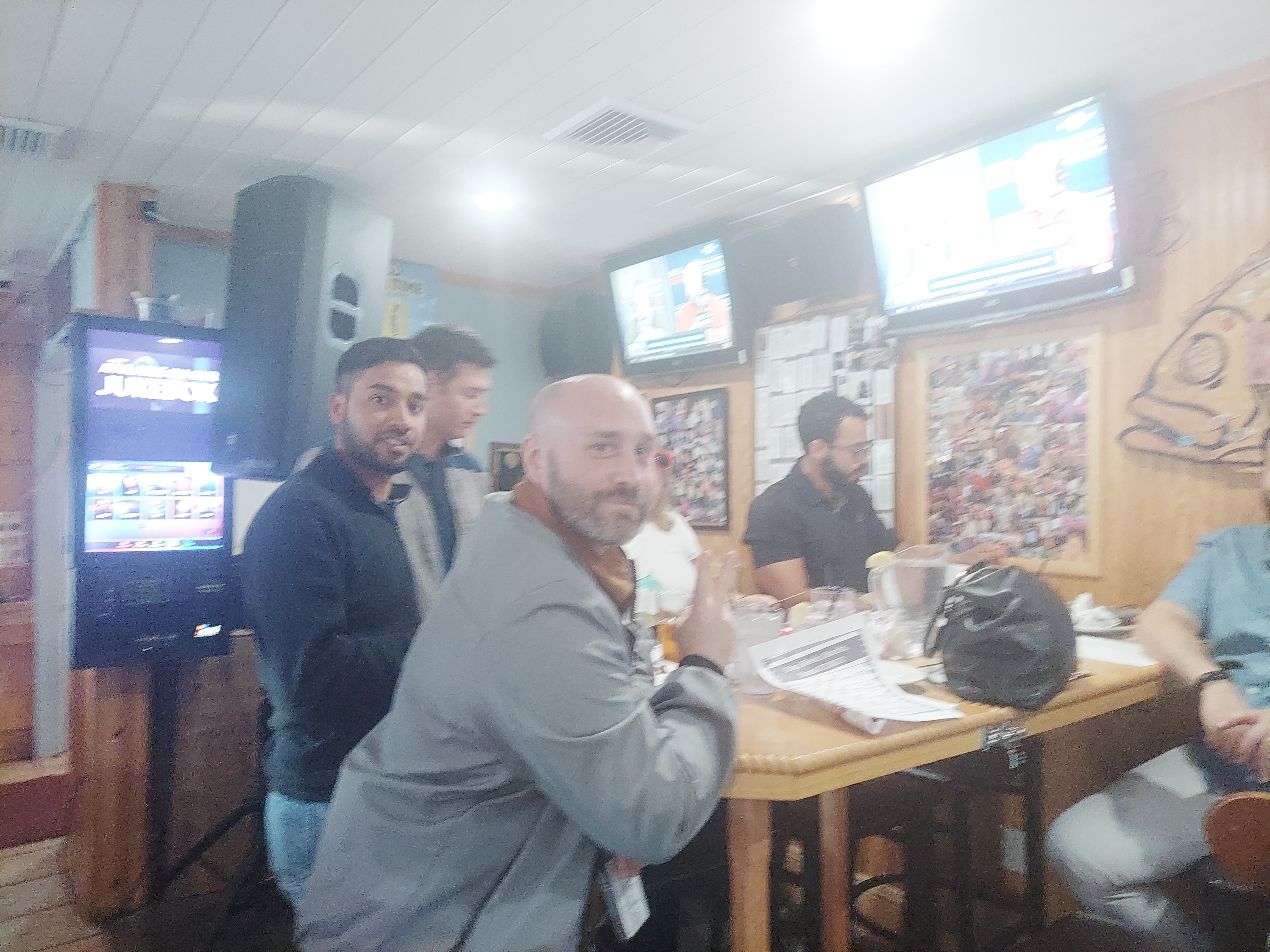 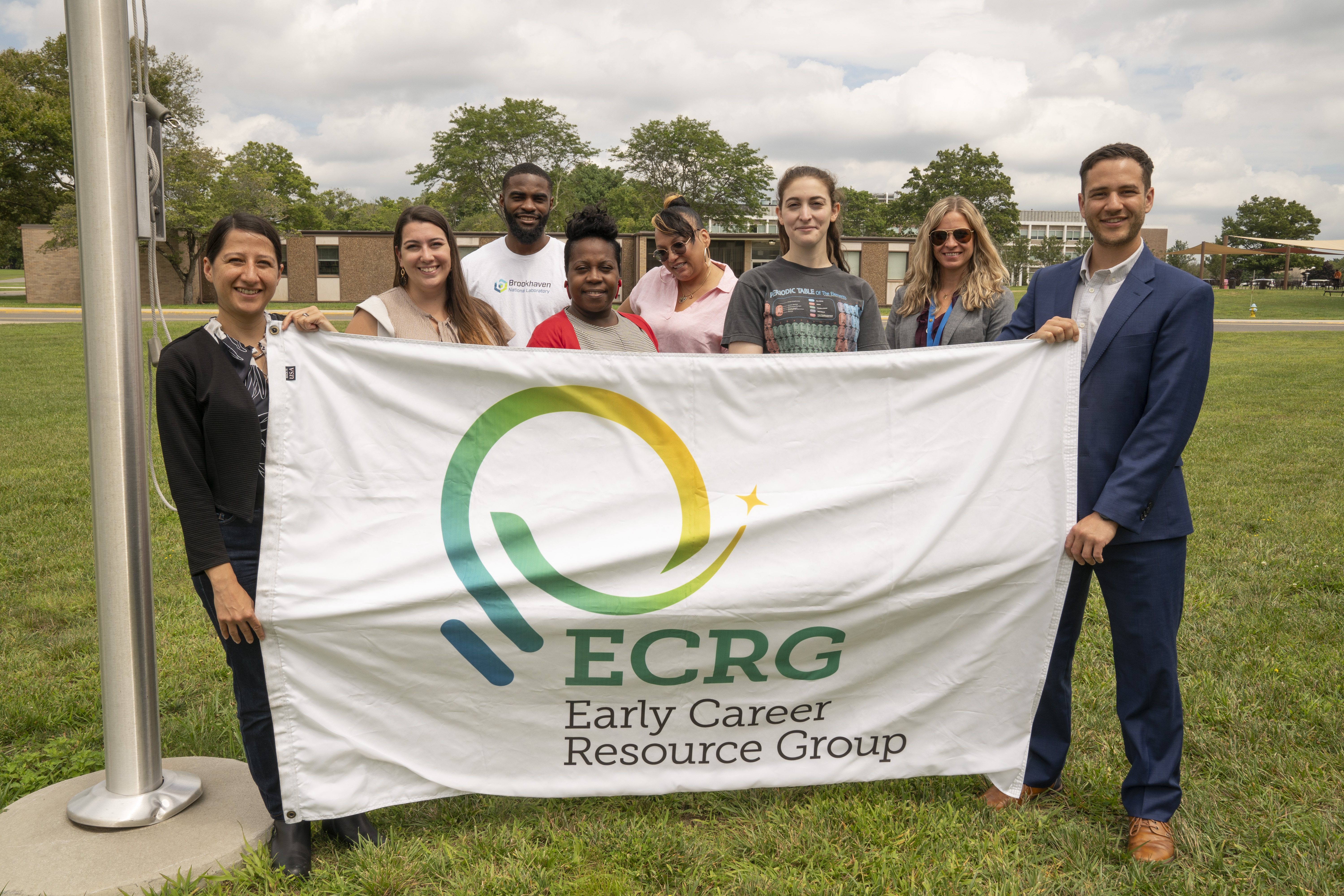 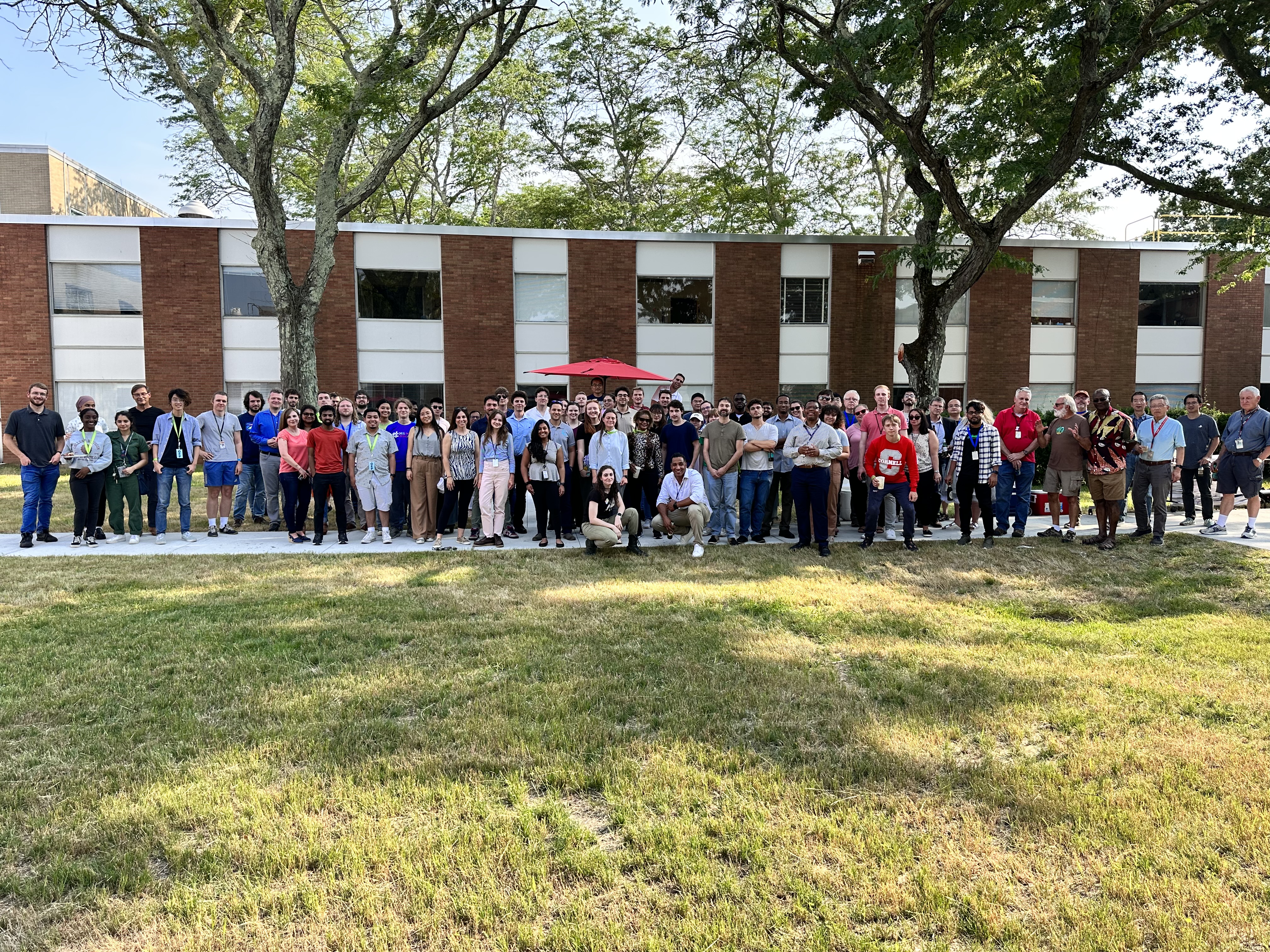 5
[Speaker Notes: BNL | Early Career Resource Group | Home
Register Here – Southpaw]
DOE Facilities Early Career & NextGen Networking Event
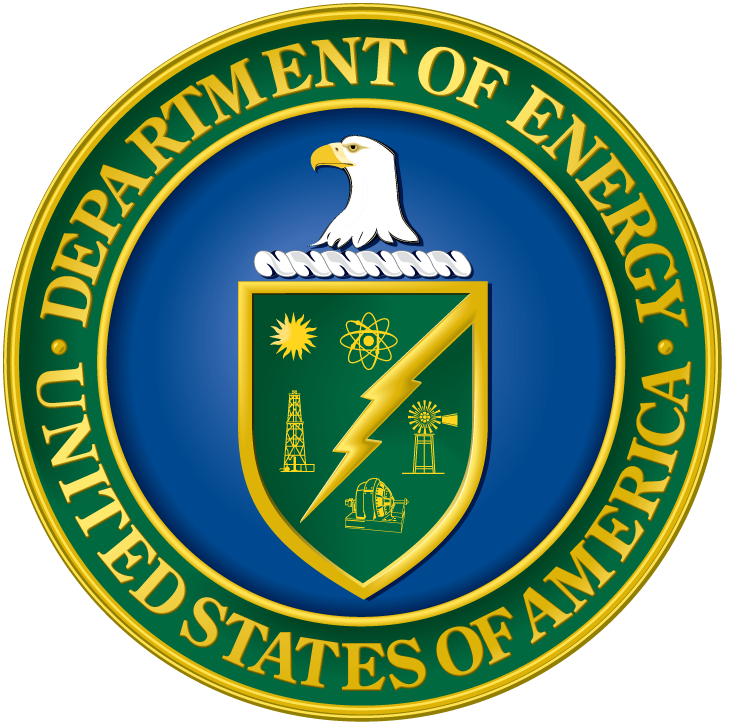 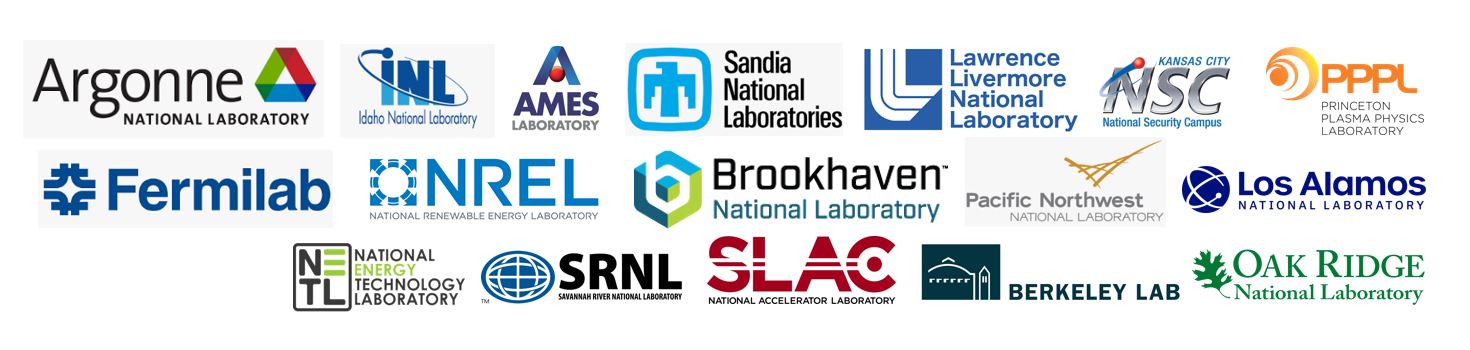 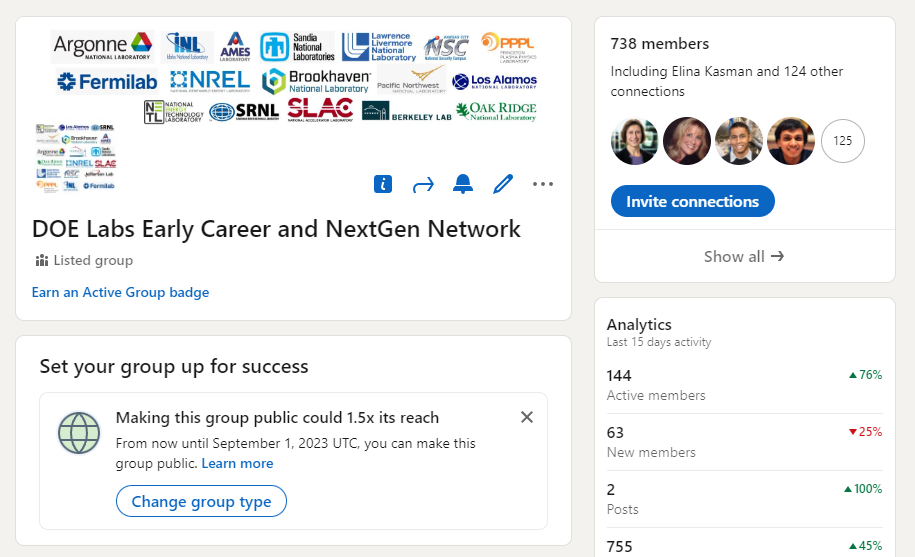 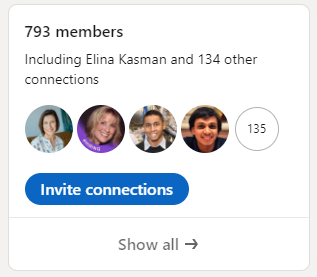 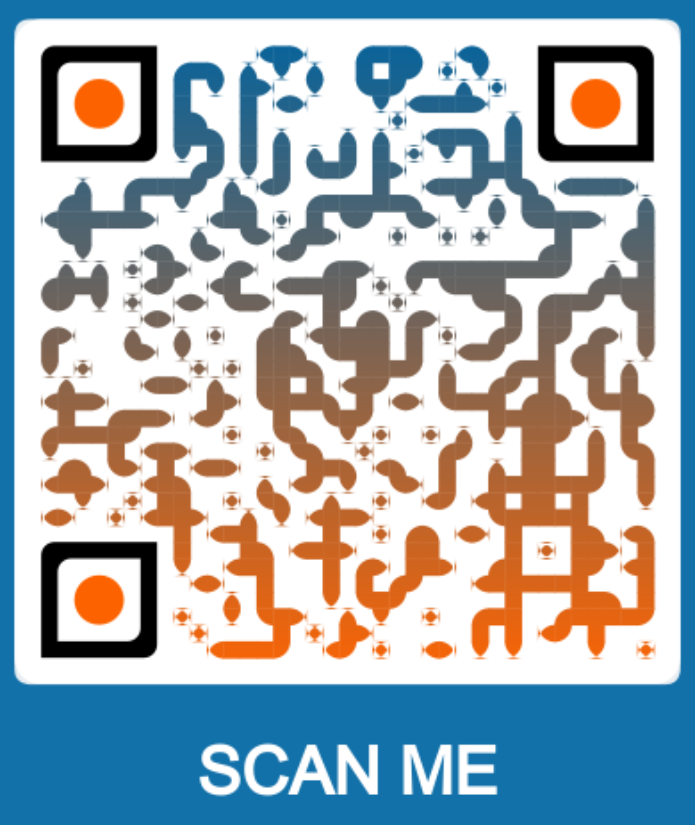 [Speaker Notes: Feedback from first event lead to creating a linkedin group with over 738 members now. Trying out a new platform]
Who are we?
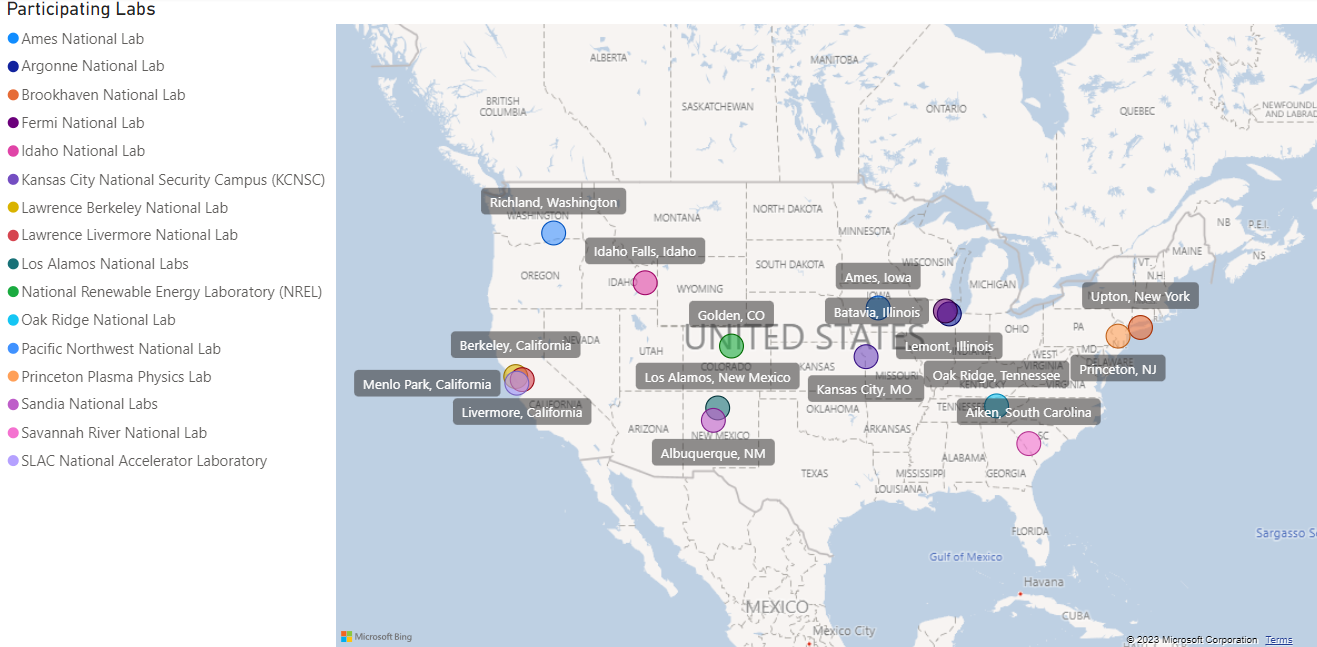 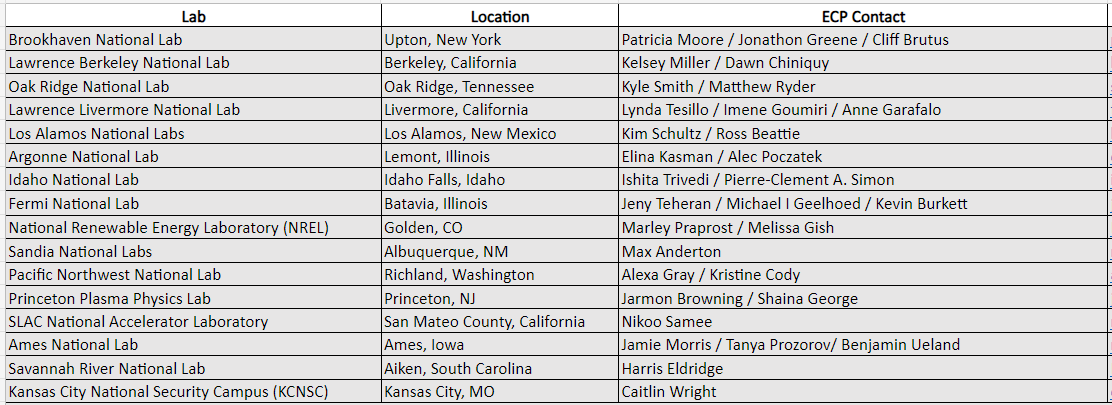 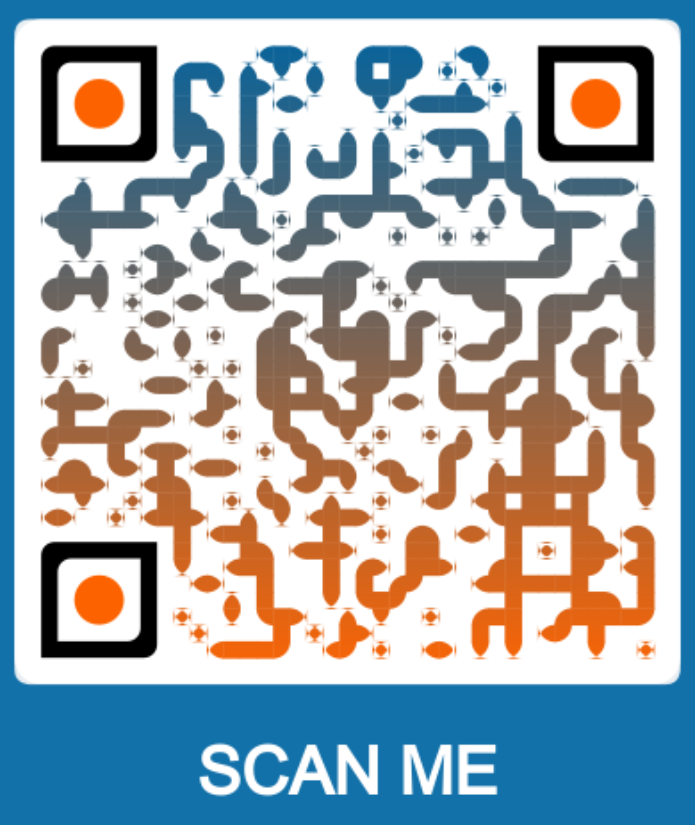 7
[Speaker Notes: Currently in our group we have 16 DOE facilities ( 15 National Labs and 1 Federal facility)
ERG group leaders listed below made this event possible]
What do you intend to get out of the event?
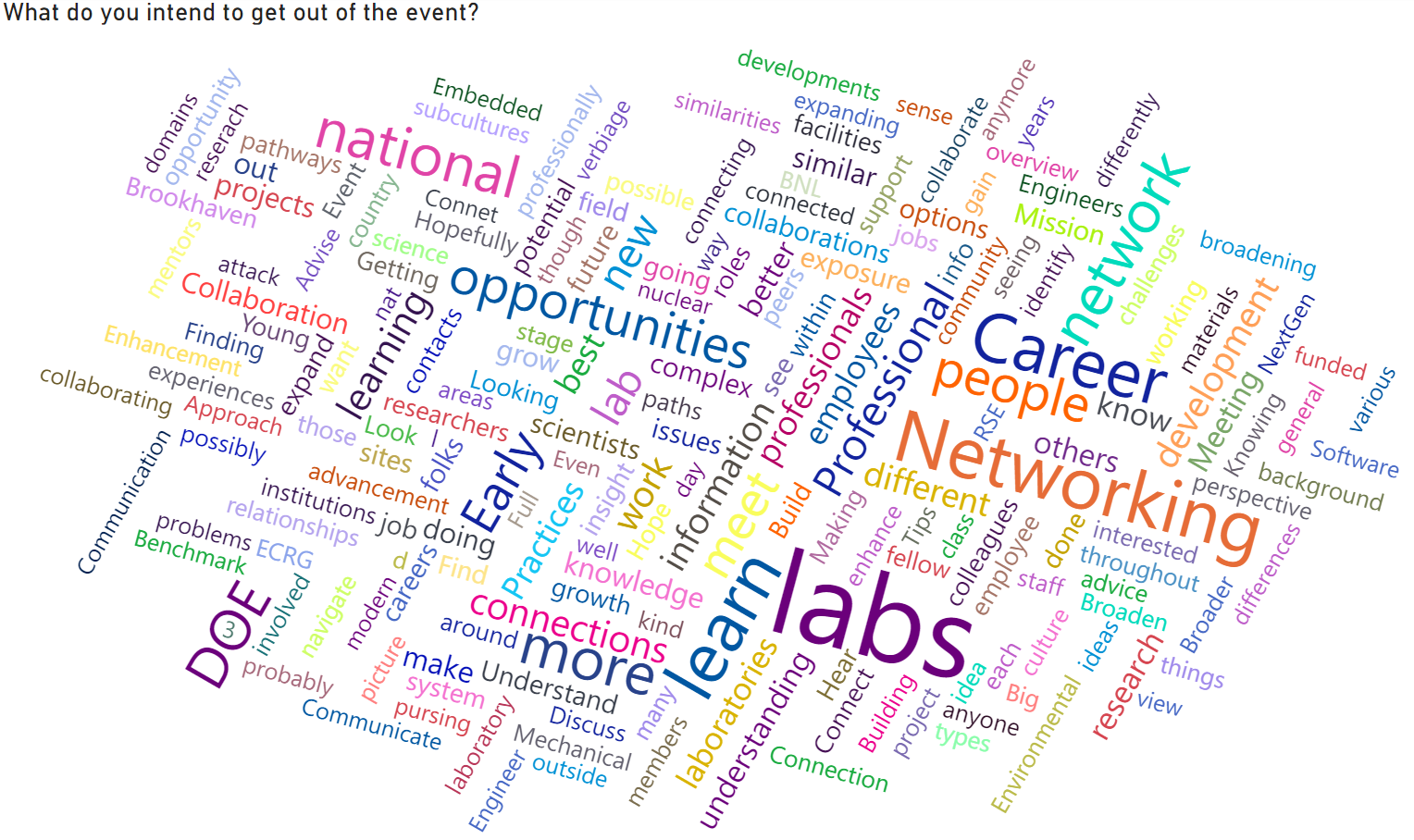 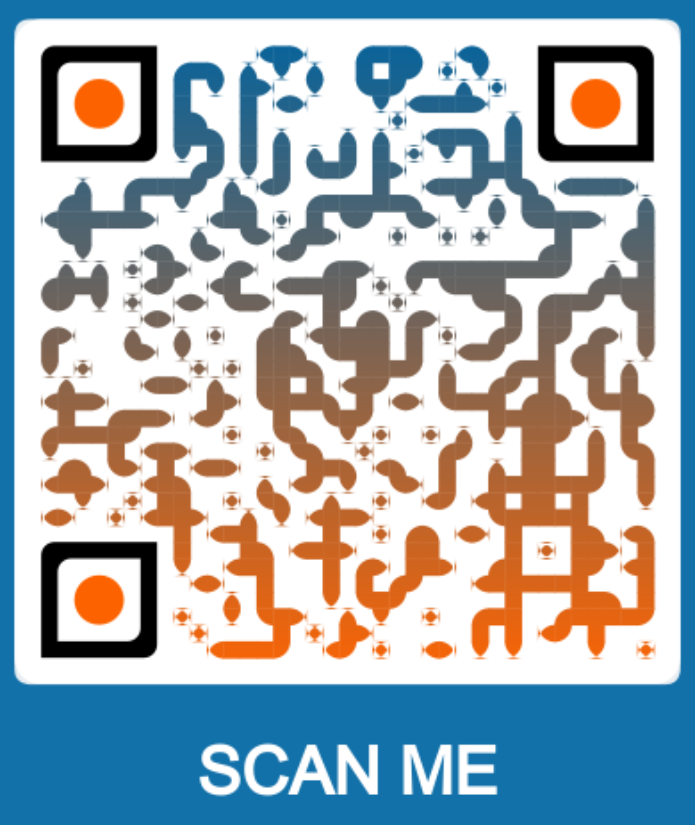 Last Event Summary
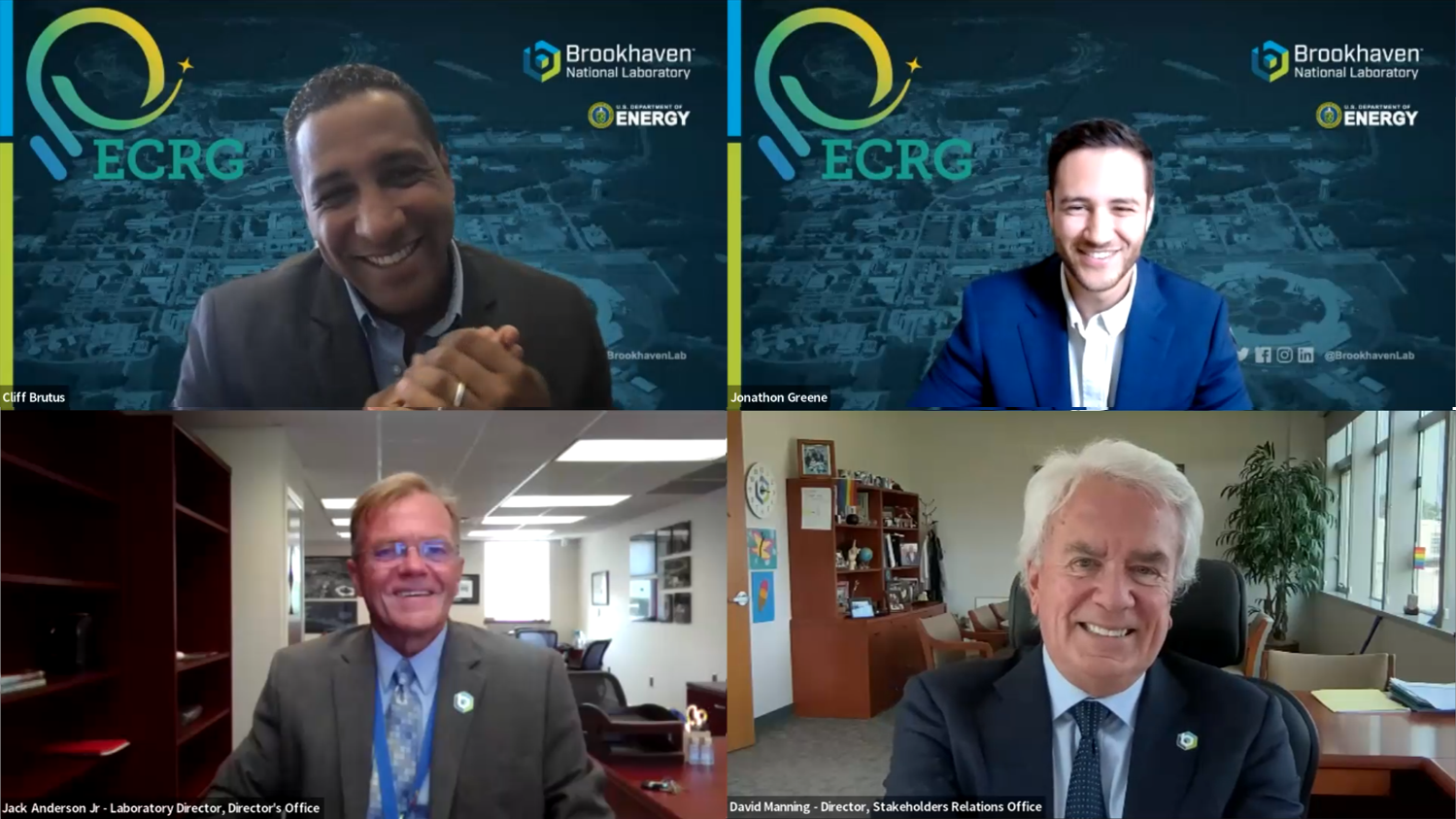 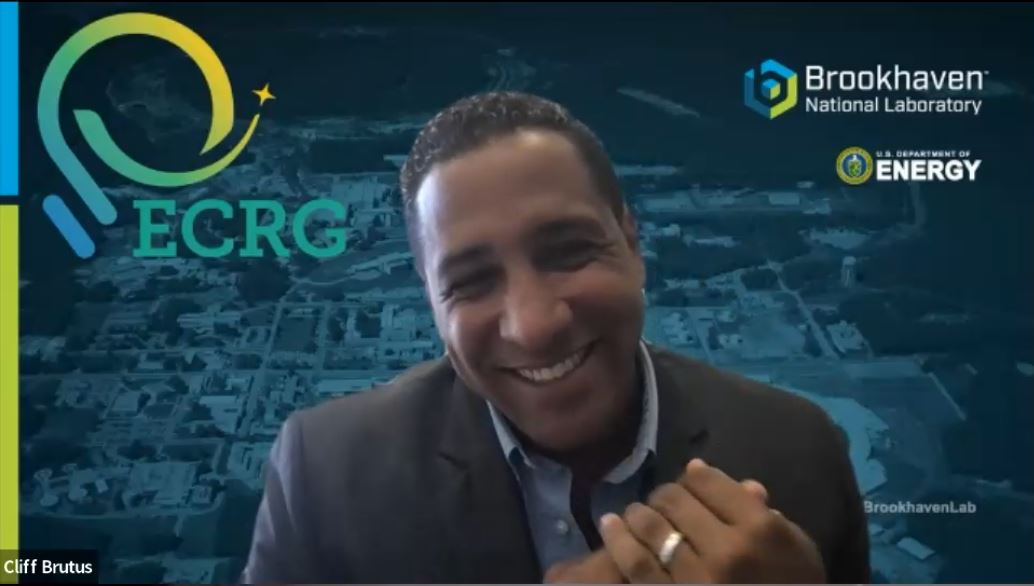 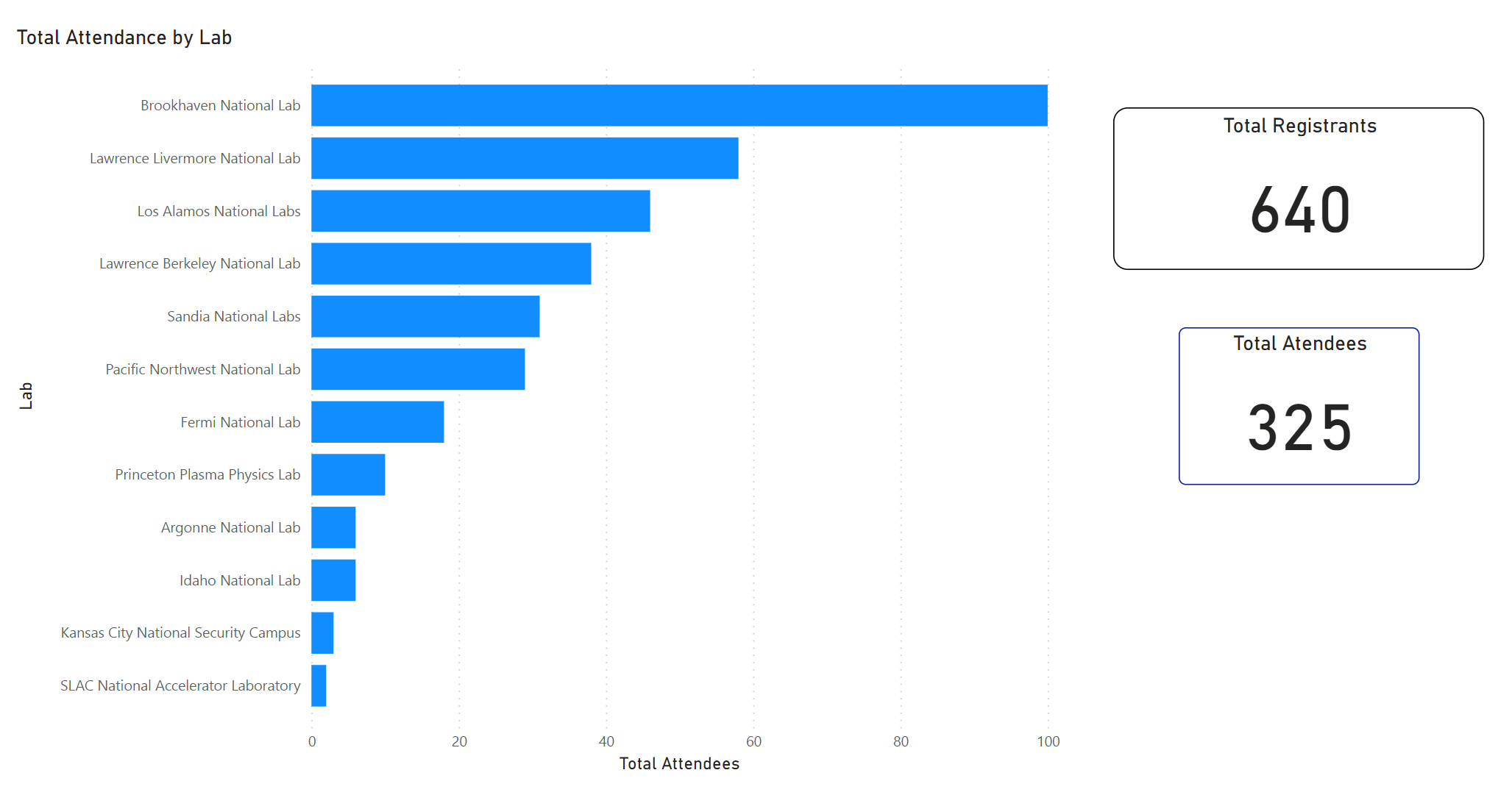 Total Webinar Stats: 269
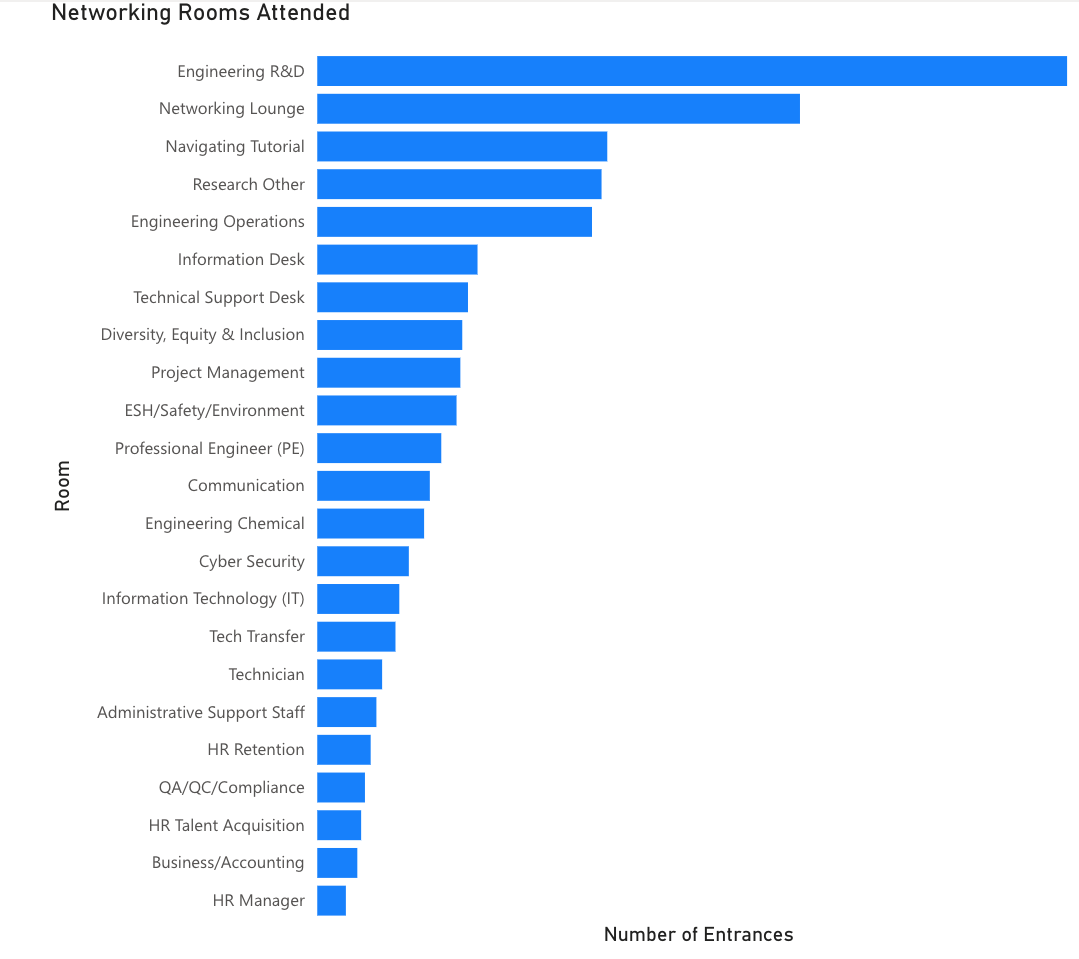 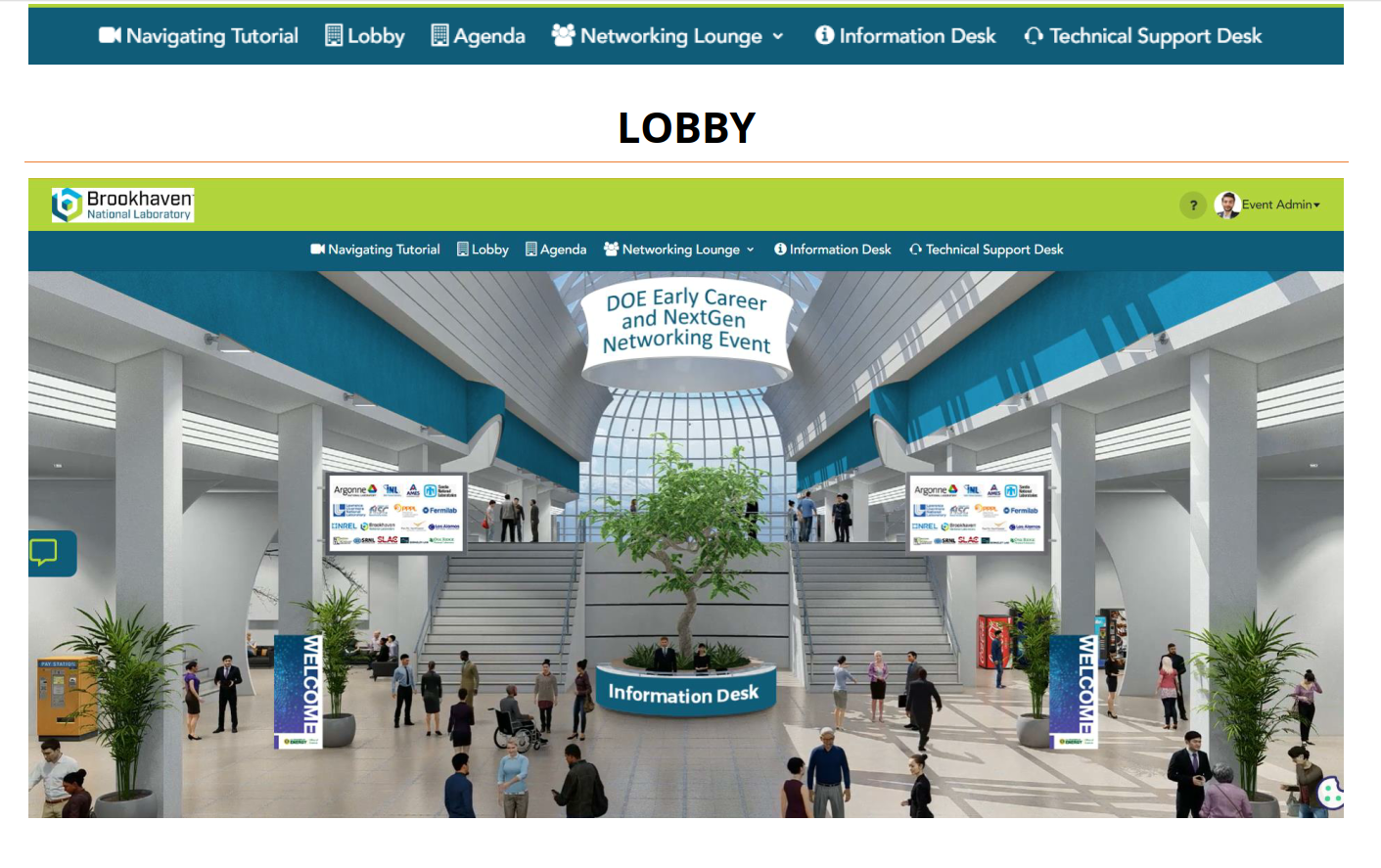 Agenda/Timeline from July 2023
3:00PM – 3:15PM Welcome and Introduction (Jack Anderson, Cliff Brutus, Jon Greene)
3:15PM – 3:45PM Presentation by Brookhaven National Lab (David Manning)
3:45PM – 4:50PM Virtual networking space to connect with professionals from other DOE facilities. 
4:50PM – 5:00PM Closing
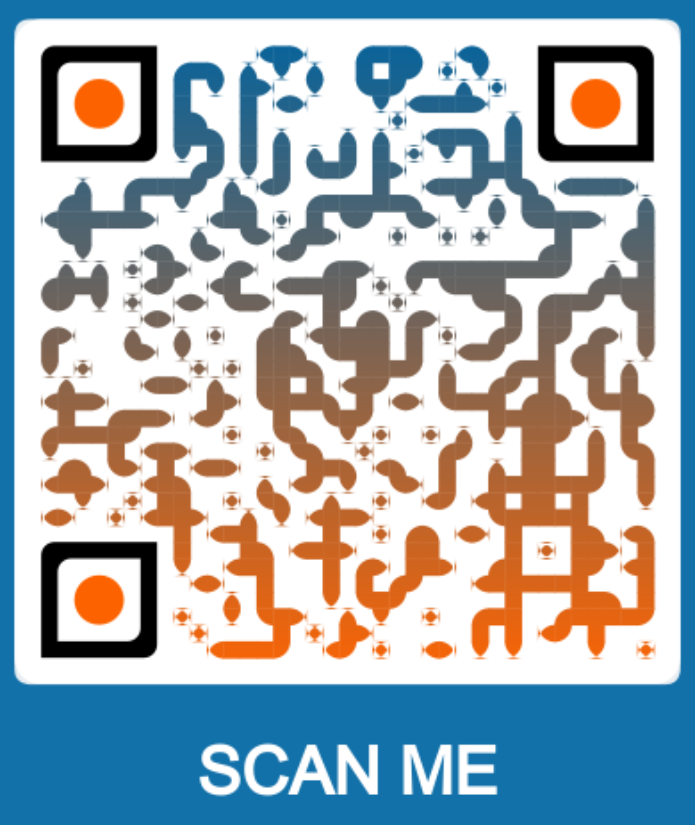 Last Event – Postdoc Data
Total Registrants by Affiliation
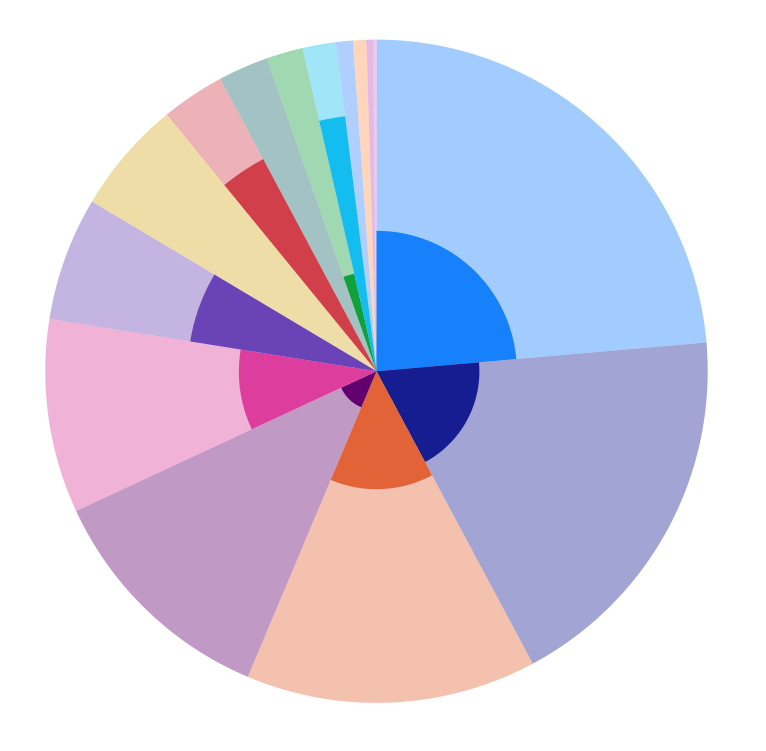 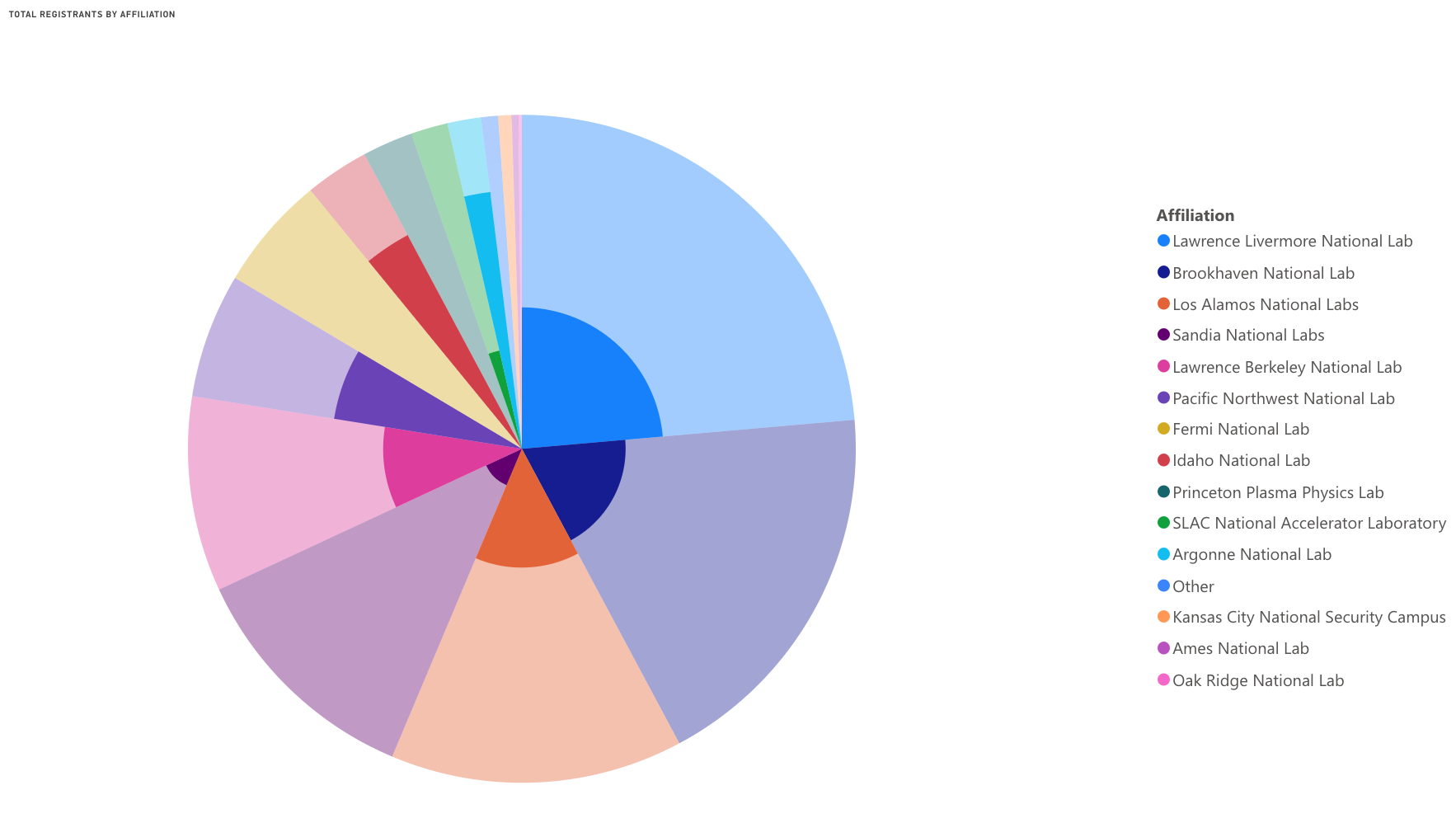 Total Registrants by Job Title
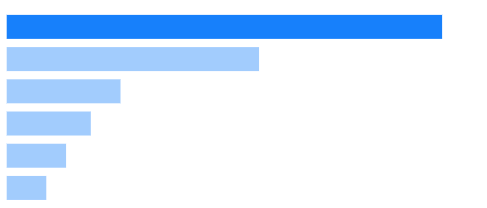 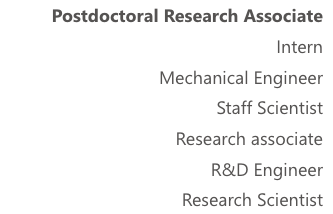 92 postdocs out of 640 registrants
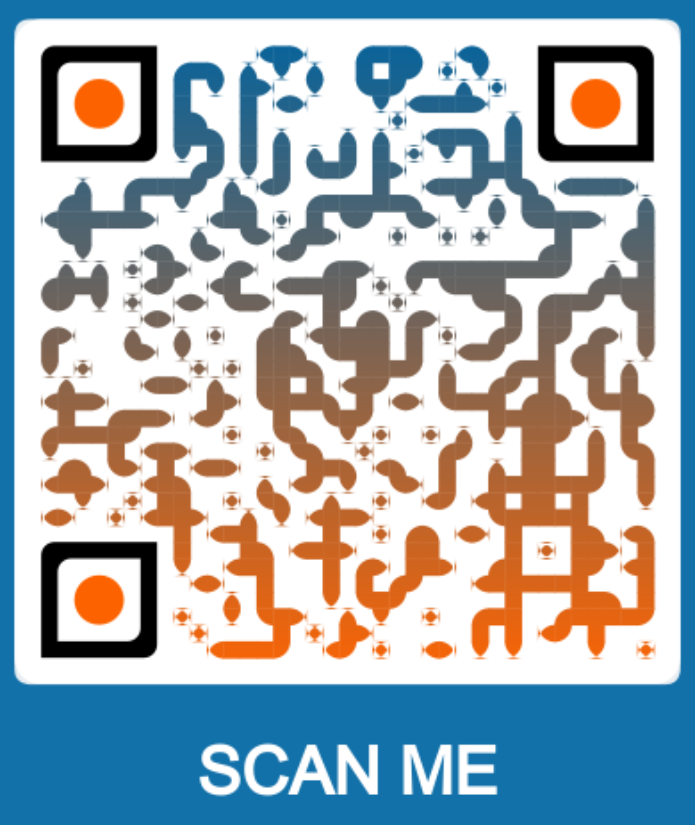 DOE Facilities Early Career & NextGen Networking Event
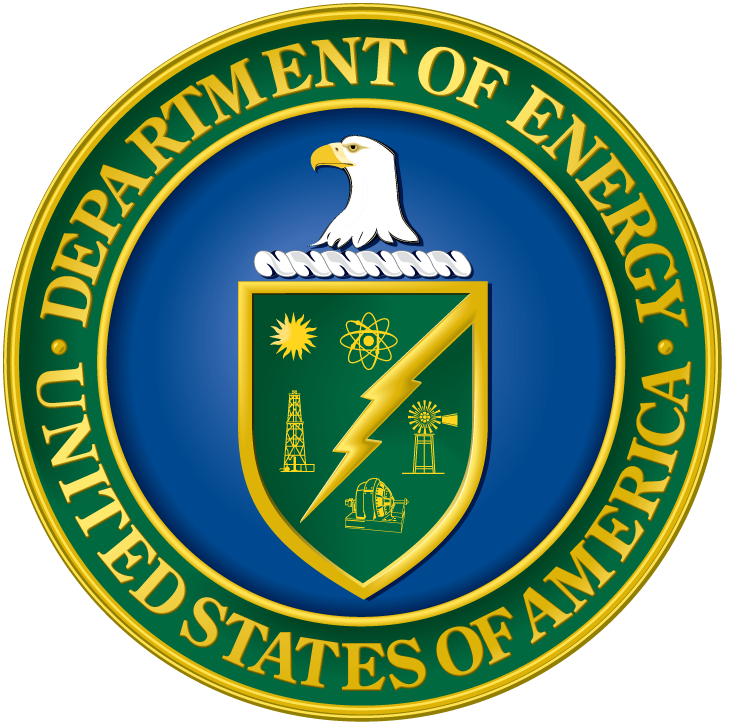 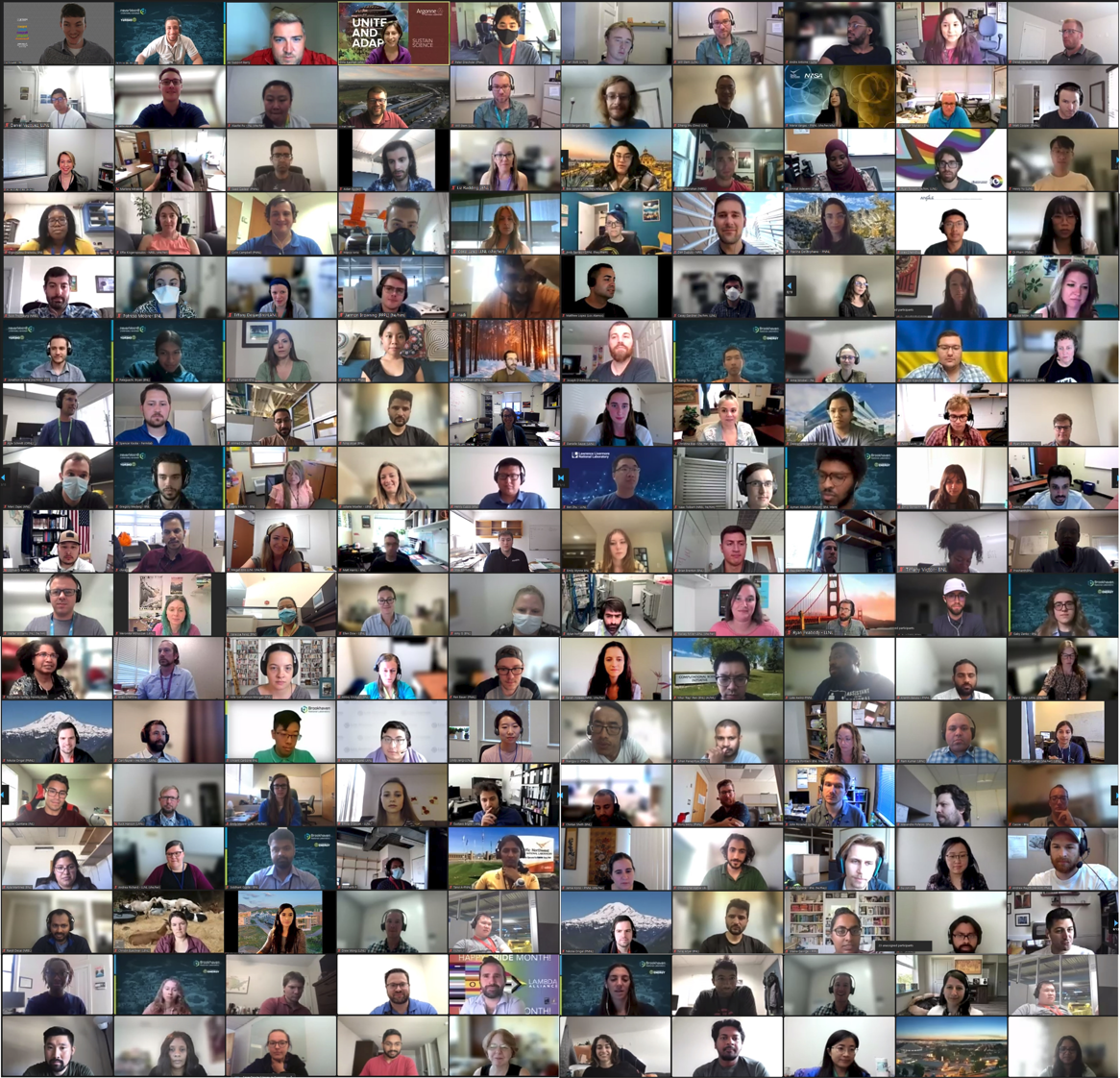 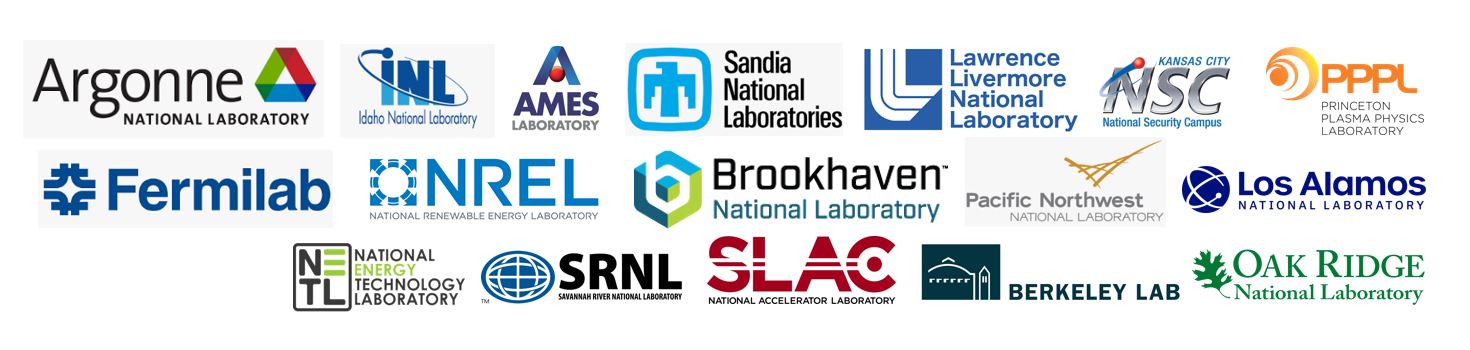 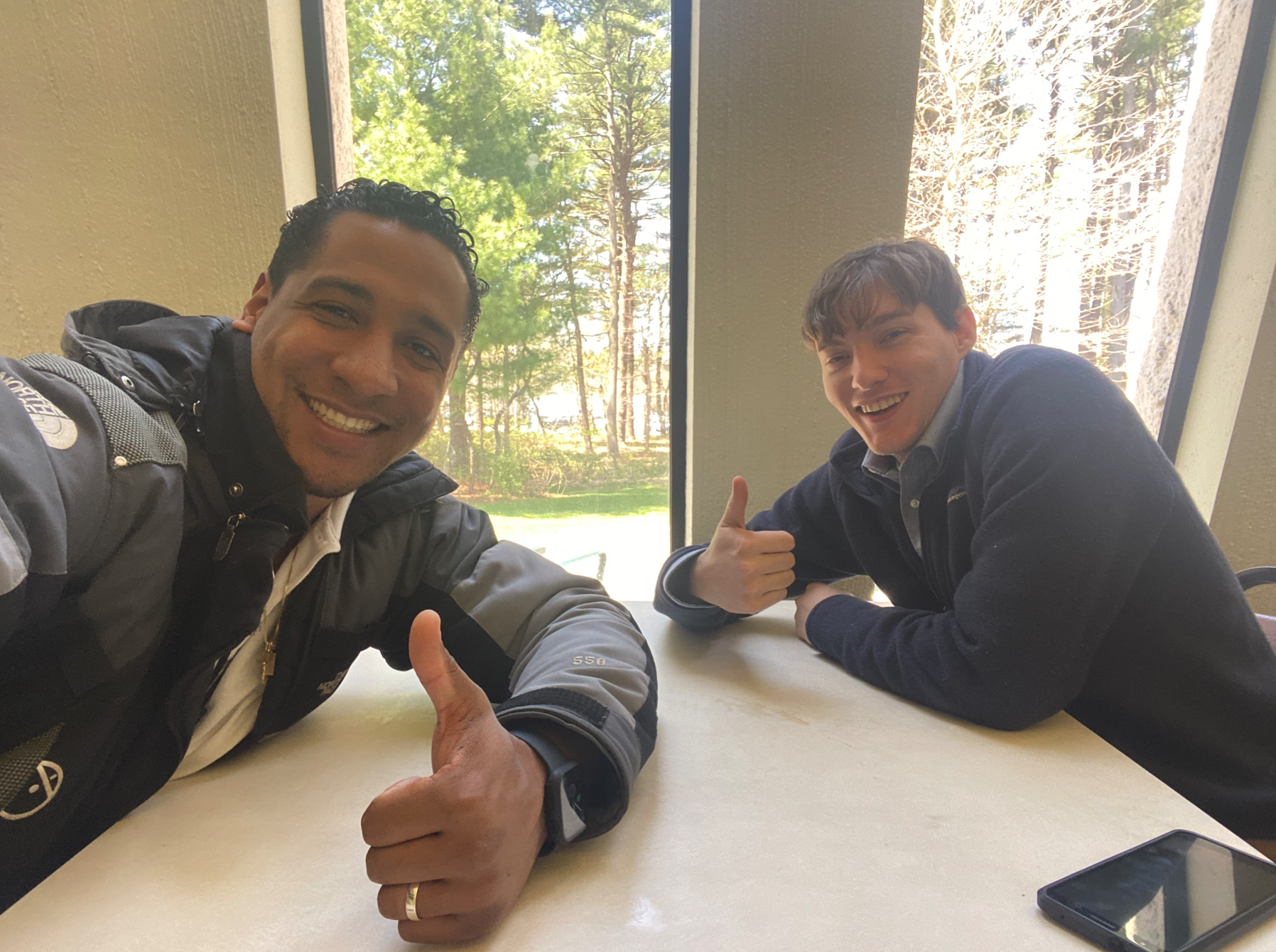 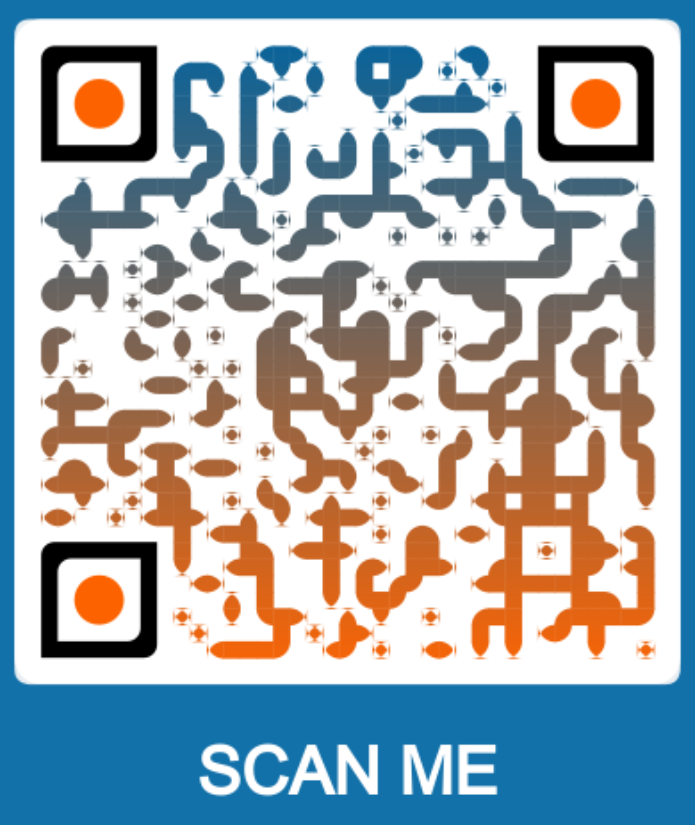 [Speaker Notes: t]